Fermentor Control and Monitoring
Measurements 
Physical 
Chemical 
Biological
Physical Measurement
Temperature – by electrodes sensors/thermameters
Air flow rate
Agitation speed
Chemical Measurement
Dissolved oxygen
Nutrition 
pH (acid/alkali addition)
Foam level
Exhaust gases
Biological Measurement
Biologically active products
Biomass
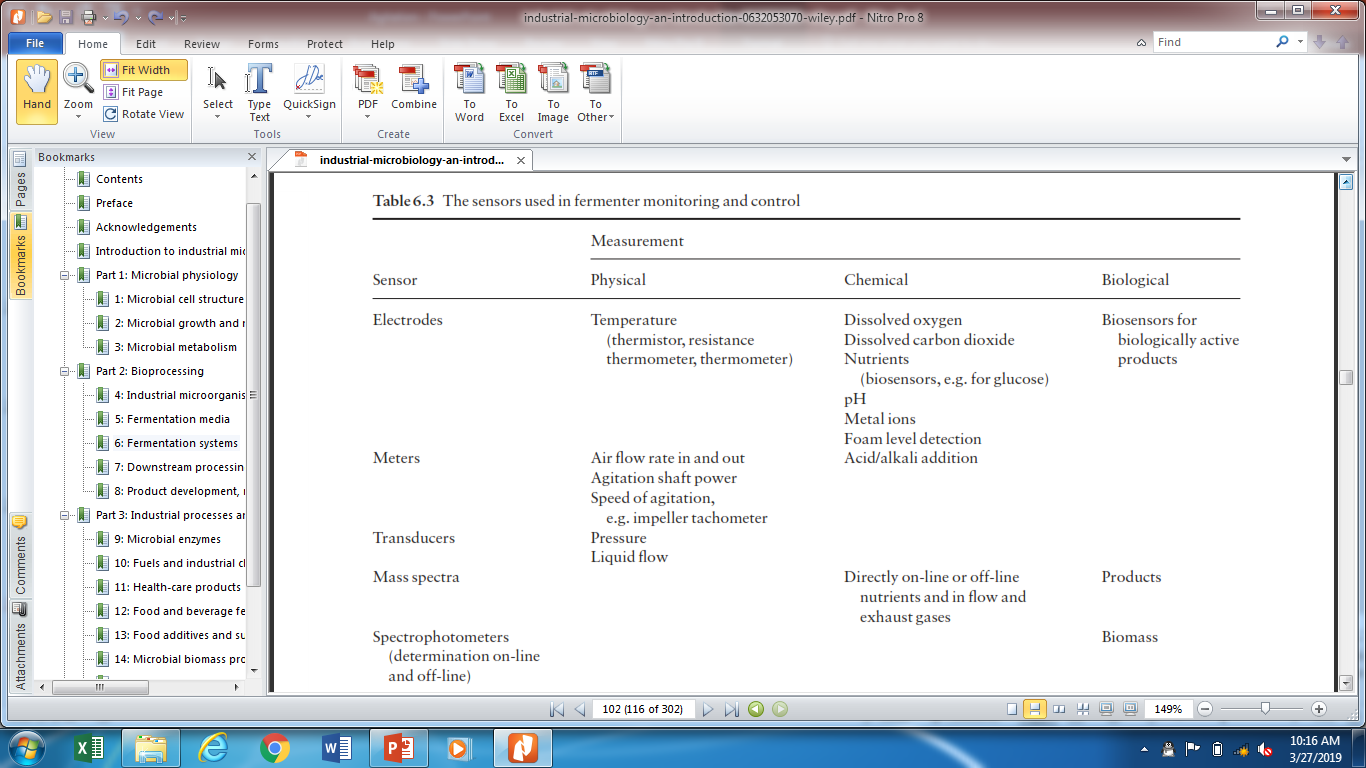